Quantum Field Theory for Gravity and Dark Energy
Sang Pyo Kim
Kunsan Nat’l Univ. & APCTP

CosPA2009, U. Melbourne, 2009
Outline
Motivation 
Vacuum Energy and Cosmological Constant
QFT Method for Gravity
Conformal Anomaly
Dark Energy
Conclusion
Friedmann-Lemaitre-Robertson-Walker Universe
The large scale structure of the universe is homogeneous and isotropic, described by the metric


The theory for gravity is Einstein gravity

Friedmann equations in terms of the redshift
Hubble Parameter & Dark Energy
Radiation

Matter

Curvature

Cosmological constant
WMAP-5 year data
Dark Energy Models[Copeland, Sami, Tsujikawa, hep-th/0603057]
Cosmological constant w/wo quantum gravity√
Scalar field models: what is the origin of these fields?
Quintessence
K-essence
Tachyon field
Phantom (ghost) field
Dilatonic dark energy
Chaplygin gas
Modified gravity: how to reconcile the QG scale with ?
f(R) gravities
DGP model
Early Universe & Inflation Models
Chaotic Inflation Model
Vacuum Energy and 
Vacuum energy of fundamental fields due to quantum fluctuations (uncertainty principle):
massive scalar:



Planck scale cut-off:

present value: 

order of 120 difference for the Planck scale cut-off and order 40 for the QCD scale cut-off
Casimir force from vacuum fluctuations is physical.
Vacuum Energy and 
The uncertainty principle prevents the vacuum energy from vanishing, unless some mechanism cancels it.
Cosmological constant problem
how to resolve the huge gap? 
renormalization, for instance, spinor QED


supersymmetry, for instance, scalar and spinor QED with the same spin multiplicity
Vacuum Energy in an Expanding Universe
What is the effect on the vacuum energy of the expansion of the universe?
Unless it decays into light particles, it will fluctuate around the minimum forever!
A systematic treatment next
QFT for Gravity
Charged scalar field in curved spacetime


Effective action in the Schwinger-DeWitt proper time integral






One-loop corrections to gravity
Nonperturbative QFT
The in- and out-state formalism [Schwinger (51), Nikishov (70), DeWitt (75), Ambjorn et al (83)] 


The Bogoliubov transformation
Nonperturbative QFT
The effective action for boson/fermion [SPK, Lee, Yoon, PRD 78 (08)]


Sum of all one-loops with even number of external gravitons
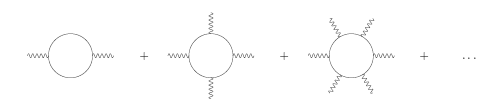 QED vs QG
QG Analog of QED
Naively assume the correspondence between two accelerations (Hawking-Unruh effect)


The vacuum structure of one-loop effective action for dS may take the form [Das,Dunne(06)]
Effective Action for de Sitter
de Sitter space with the metric

Bogoliubov coefficients [Mottola, PRD35 (85)]
Effective Action for dS
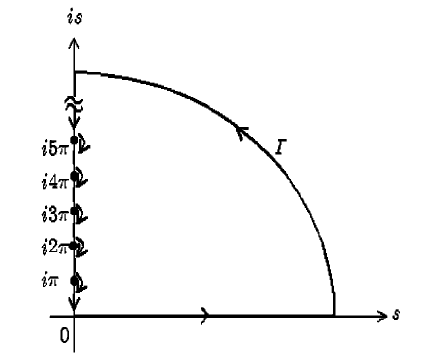 Using the gamma function 
	and doing the contour integral, 
	we obtain the effective action 
	and the imaginary part:
Effective Action for de Sitter
Renormalization of constants



The effective action after renormalization
Effective Action for de Sitter
The vacuum structure of de Sitter in the weak curvature limit (H<<m)



The general relation holds between vacuum persistence and mean number of produced pairs
QFT for Gravity and 
The cosmological constant from the effective action from QFT

	the cut-off from particle physics yields too large  to explain the dark energy.
QFT needs the renormalization of bare coupling constants such gravitation constant, cosmological constant and coupling constants for higher curvature terms.
 A caveat: the nonperturvative effect suggests a term 1/R in the action.
Conformal Anomaly
An anomaly in QFT is a classical symmetry which is broken at the quantum level, such as the energy momentum tensor, which is conserved due to the Bianchi identity even in curved spacetimes.
The conformal anomaly is the anomaly under the conformal transformation:
FLRW Universe and Conformal Anomaly
The FLRW universe with the metric 

	has the conformal Killing vector:

The FLRW metric in the conformal time

The scale factor of the universe is just a conformal one, which leads to conformal anomaly.
FLRW Universe and Conformal Anomaly
At the classical level, the QCD Lagrangian is conformally invariant for m=0: 


At the quantum level, the scale factor leads to the conformal anomaly [Crewther, PRL 28 (72)]


The FLRW universe leads to the QCD conformal anomaly [Schultzhold, PRL 89 (02)]
Conformal Anomaly
The conformal anomaly from the nonperturbative renormalized effective action is


The first term is too small to explain the dark energy at the present epoch; but it may be important in the very early stage of the universe even up to the Planckian regime.  The trace anomaly may drive the inflation [Hawking, Hertog, Reall PRD (01)].
Canonical QFT for Gravity
A free field has the Hamiltonian in Fourier-mode decomposition in FLRW universe



The quantum theory is the Schrodinger equation and the vacuum energy density is [SPK et al, PRD 56(97); 62(00); 64(01); 65(02); 68(03); JHEP0412(04)]
Canonical QFT for Gravity
Assume an adiabatic expansion of the universe, which leads to 

The vacuum energy density given by


	
	is the same as by Schultzhold if           but the result is from nonequilibrium quantum field theory in FLRW universe.
Equation of state:
Conformal Anomaly, Black Holes and de Sitter Space
Summary
The effective QFT for gravity may provide an understanding of the dark energy.
The QCD conformal anomaly in the FLRW universe may give the correct order of magnitude for the dark energy and explain the coincidence problem (how dark matter and dark energy has the same order of magnitude).
The conformal anomaly may lead to a logarithmic correction to black hole entropy and higher power of Hubble constants.